MATYÓSÁG: Mezőkövesd, Szentistván, Tard
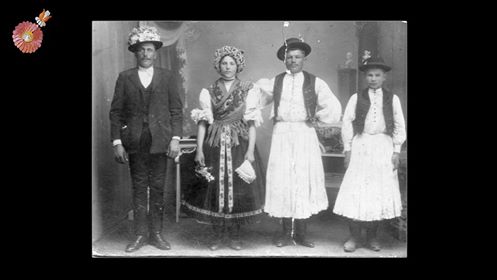 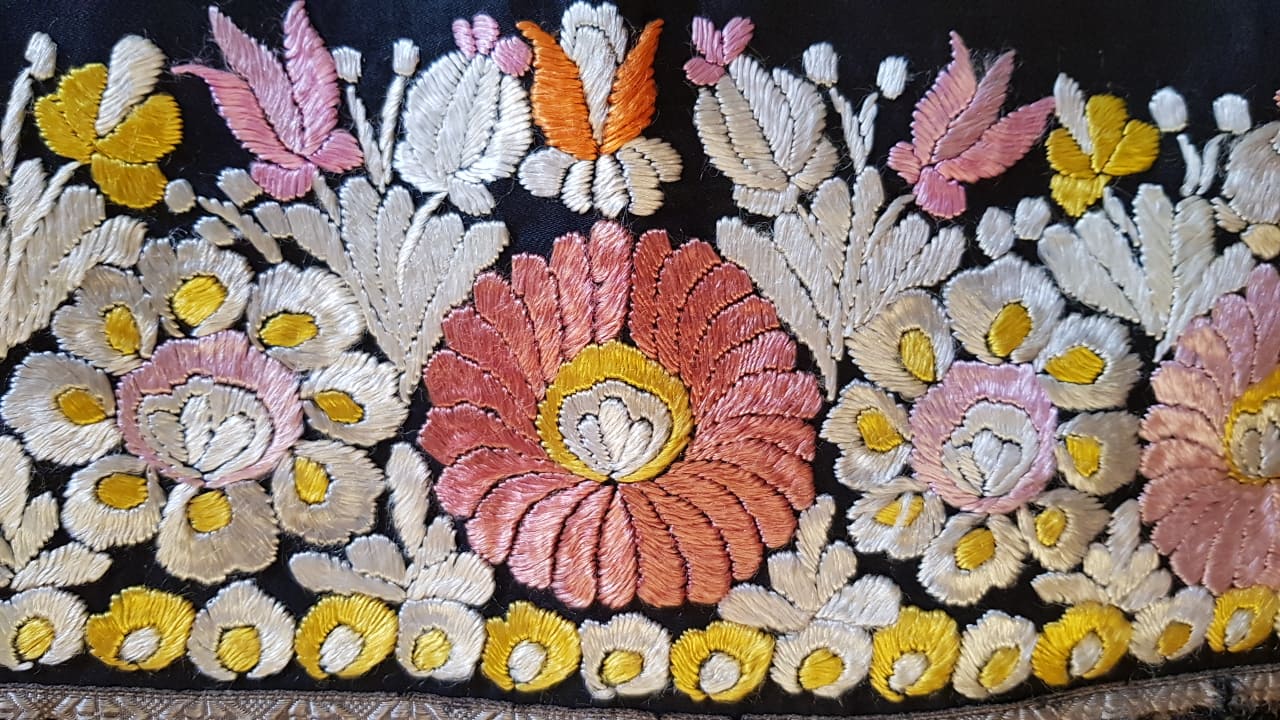 Három matyó település Borsod-Abaúj-Zemplén megyében
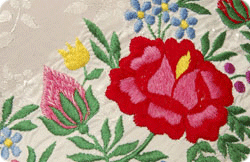 Matyó népművészet
A “matyó” vagy “matyóság” a Mezőkövesd, Szentistván és Tard településeken élő etnográfiai népcsoport gyűjtőneve. A matyók híresek gazdag népi örökségükről: népművészetükről, vallási hagyományaikról, ünnepeikről, kézimunkáikról, táncaikról, dalaikról, nyelvi dialektusukról és életmódjukról.
Jóllehet a három település közösségei számos közös kulturális vonással rendelkeznek, különbségeket is mutatnak mind a viseletük mind pedig díszítő motívumaik szín- és formavilágában.  Antropológiai gyökereik és nyelvi dialektusaik is eltérőek.
A három település hagyományos művészete egy hagyományos közösség hímzéseként” részét képezi az ENSZ Nevelésügyi, Tudományos és Kulturális Szervezete (UNESCO) által 2012-ben (7.”COM) a Szellemi Kulturális Örökség listájára felvett értékeknek.
Mezőkövesdi női viselet
Mezőkövesdi férfi viselet
Tardi női viselet
Szentistváni viselet I.
Szentistváni viselet II.
Mezőkövesdi hímzés
Tardi hímzés
Szentistváni hímzés I.
Szentistváni hímzés II.
A „matyó” hímzés továbbélése I.
A „matyó„ hímzés továbbélése II.
A „matyó”hímzés továbbélése III.
A „matyó”  hímzés továbbélése IV.
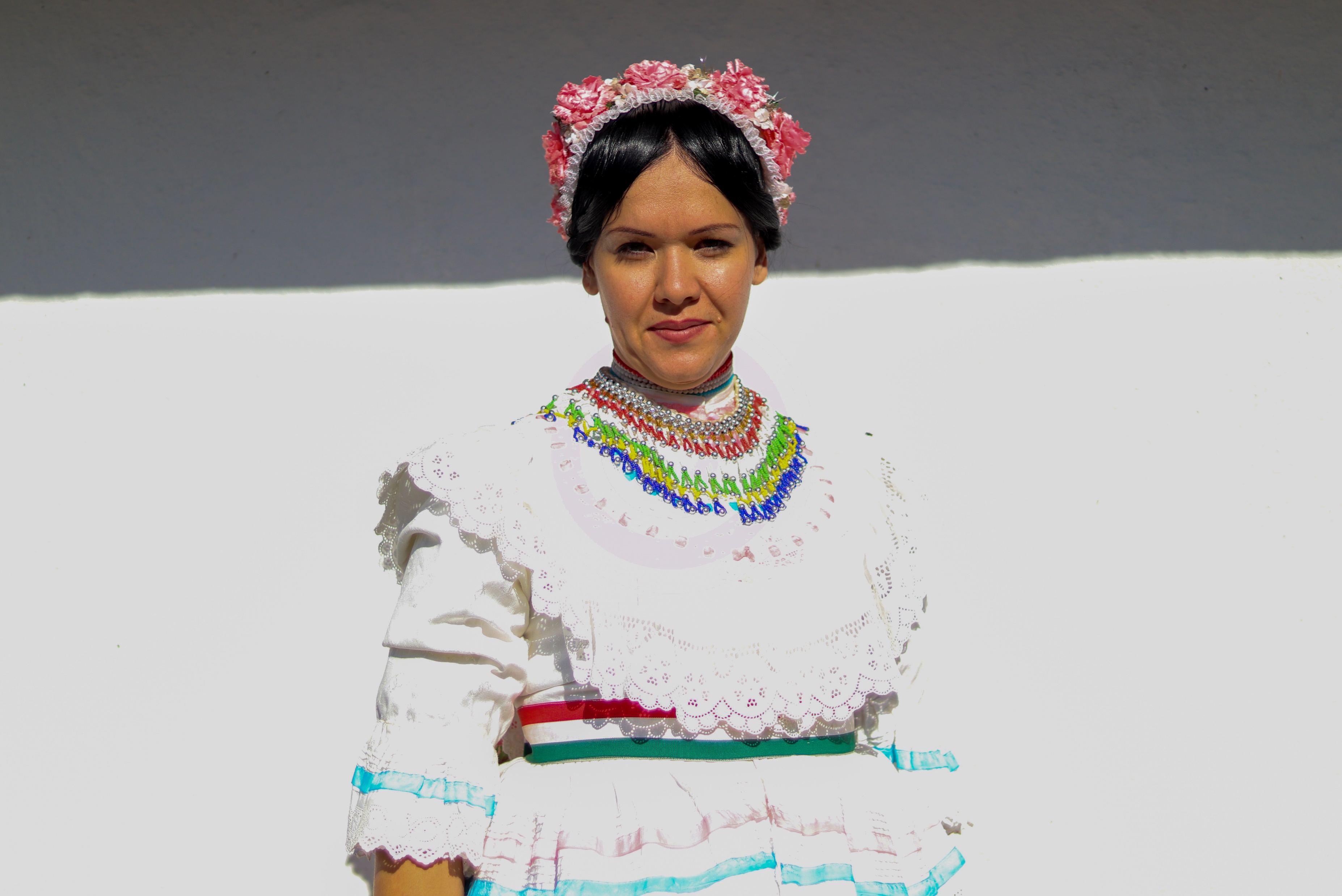 SZÓTÁR-I
Kettes kacúr – két részből (felső és alsó) fonott copf
Fékötő – főkötő, menyecskék ünnepi viselete vagy csecsemők  fejét befedő ruhadarab
Ubbony – Hat évnél fiatalabb kislányok és kisfiúk ruhácskája (zubbony)
Ráncoska – női felső ruhadarab, blúz, inkább Szentistvánon használják
Litya – ugyanaz mint a ráncoska, inkább Mezőkövesden használják
Karító – a ráncoska elején és hátulján félkör alakban húzódó kb. 10-12 cm széles fodor
Bodor – a ráncoska  ujja alján lévő fodor
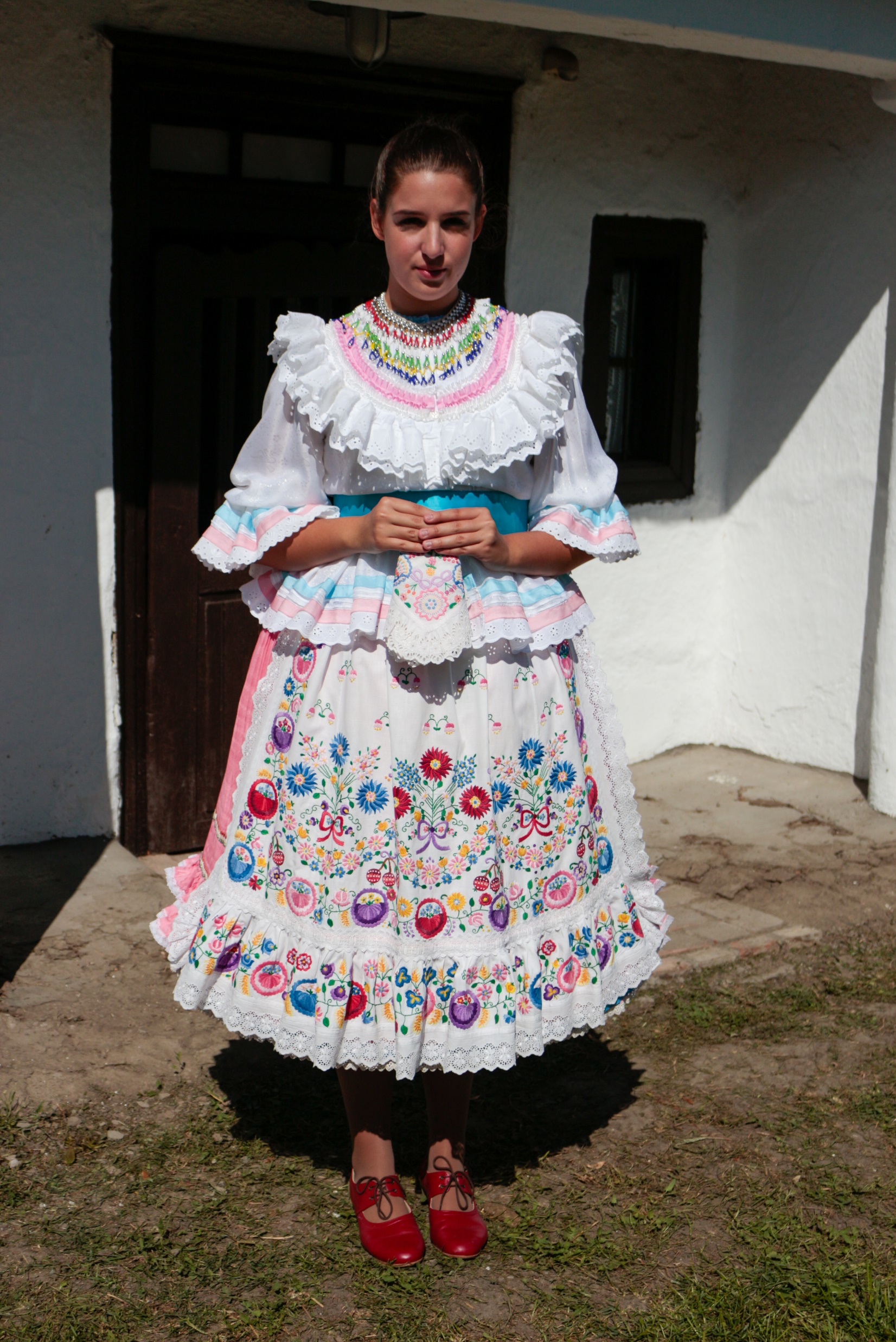 SZÓTÁR-II
Tikkelés – keskeny, cakkos szélű  pamut szalag, többnyire fehér alapon kék apró mintával
Singolás – kézi lyukhímzés (slingelés), gépi kivitelben is előállítják
pántlika – szalag
tüdőszín – rózsaszín
varrott kötő – hímzett kötény
surc – fekete selymes anyagra hímzett kötény, többnyire férfiak viselik.